Lithuania
Justinas Kvietinskas, 3d-3s2
Where Lithuania is located
Lithuania is in Northern Europe, one of the three Baltic states, It is bordered by Latvia to the north, Belarus to the east and south, Poland to the south.
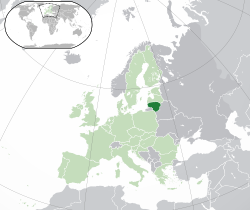 [Speaker Notes: Insert a map of your country.]
Geographic Features of Lithuania
Smoothed by glacier retreat during the last Ice Age, Lithuania is mostly flat lowlands in the west, with some low hills.
Its highest point is near the Belarus border where the Juozapine stands at 294m.
Important rivers include the Nemunas, Neris and Venta.
In the west along the Baltic Sea the shallow Curonian Lagoon (Kursiu Marios) extends south to Kaliningrad.
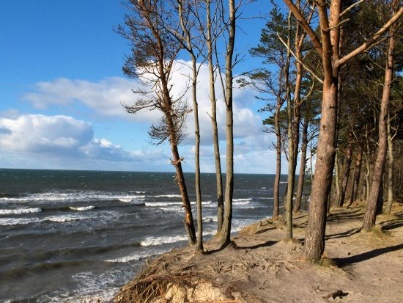 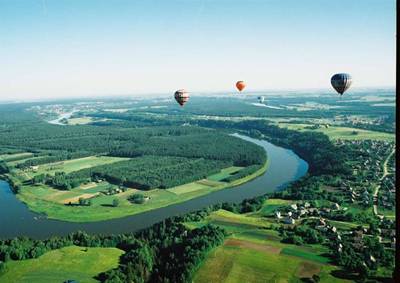 [Speaker Notes: Insert a picture of one of the geographic features of your country.]
Climate of lithuania
Lithuania has a humid continental climate. Basically, Lithuanian climate is simple: summer is really hot and winter is really cold.
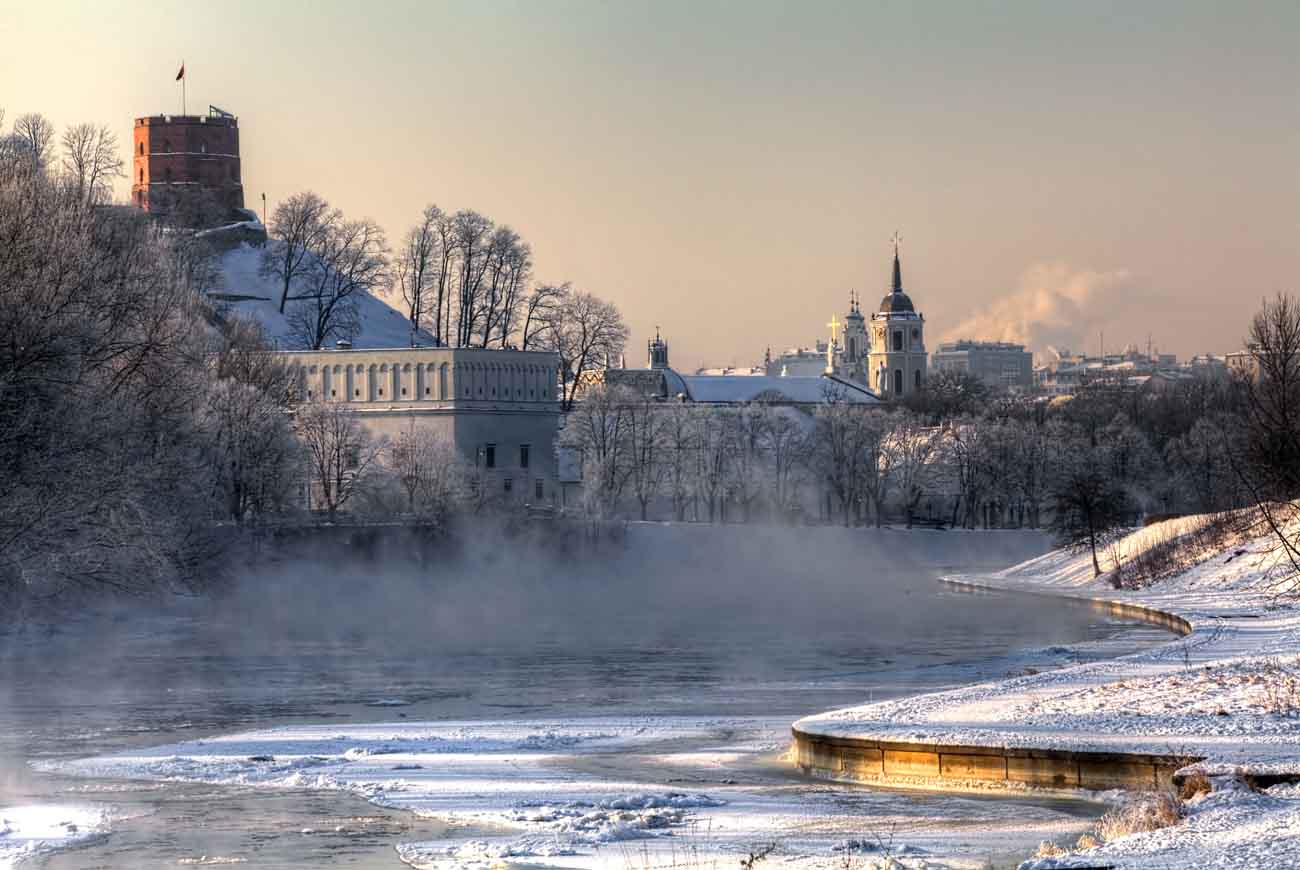 [Speaker Notes: Insert a picture illustrating a season in your country.]
Environment of lithuania
Lithuania's environmental problems include air pollution, water pollution, and the threat of nuclear contamination. Lithuania's pollution problems have also affected the nation's wildlife: many of the country's original animal and plant species are now extinct, and a lot of other animals are mentioned in Lithuanian Red Book, which warns about endangered animals.
[Speaker Notes: Insert a picture of an animal and or plant found in your country.]
Government of lithuania
Government of the Republic of Lithuania is the cabinet of Lithuania, exercising executive power in the country. Among other responsibilities, it executes laws and resolutions of the parliament, the Seimas, and the decrees of the President, manages state property and, together with the President, executes the foreign policy of the country. The Government also has the right of legislative initiative, puts together the state budget and presents it to the Seimas for approval. The Government consists of the Prime Minister, who is the head of government, and 14 government ministers.
[Speaker Notes: Insert a picture of the head leader of your country.]
Tourism in lithuania
[Speaker Notes: Insert a picture of one of the points of interest for your country.]